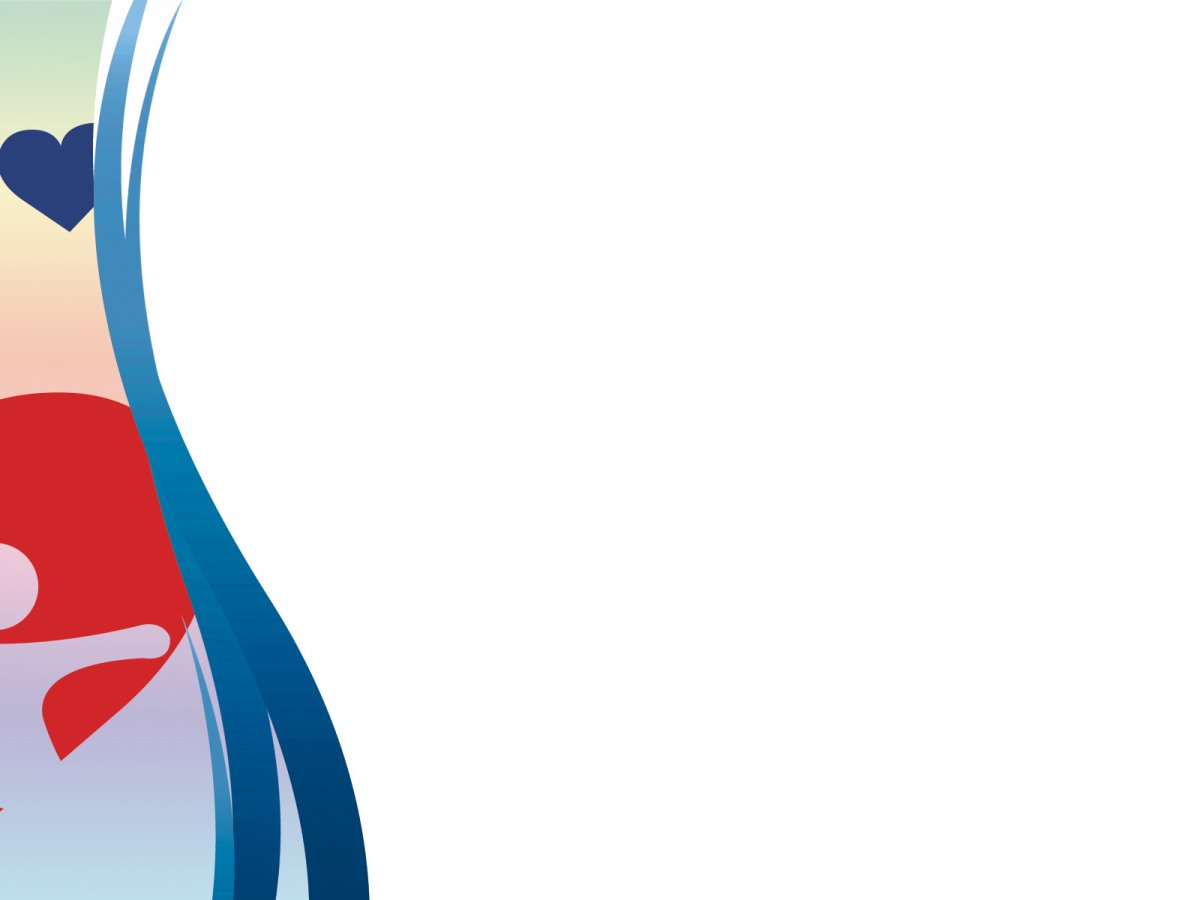 Классный час«Я выбираю здоровый образ жизни»
Сигодина Лариса Владимировна, учитель математики МБОУ БСОШ №1 им. П. П. Корягина
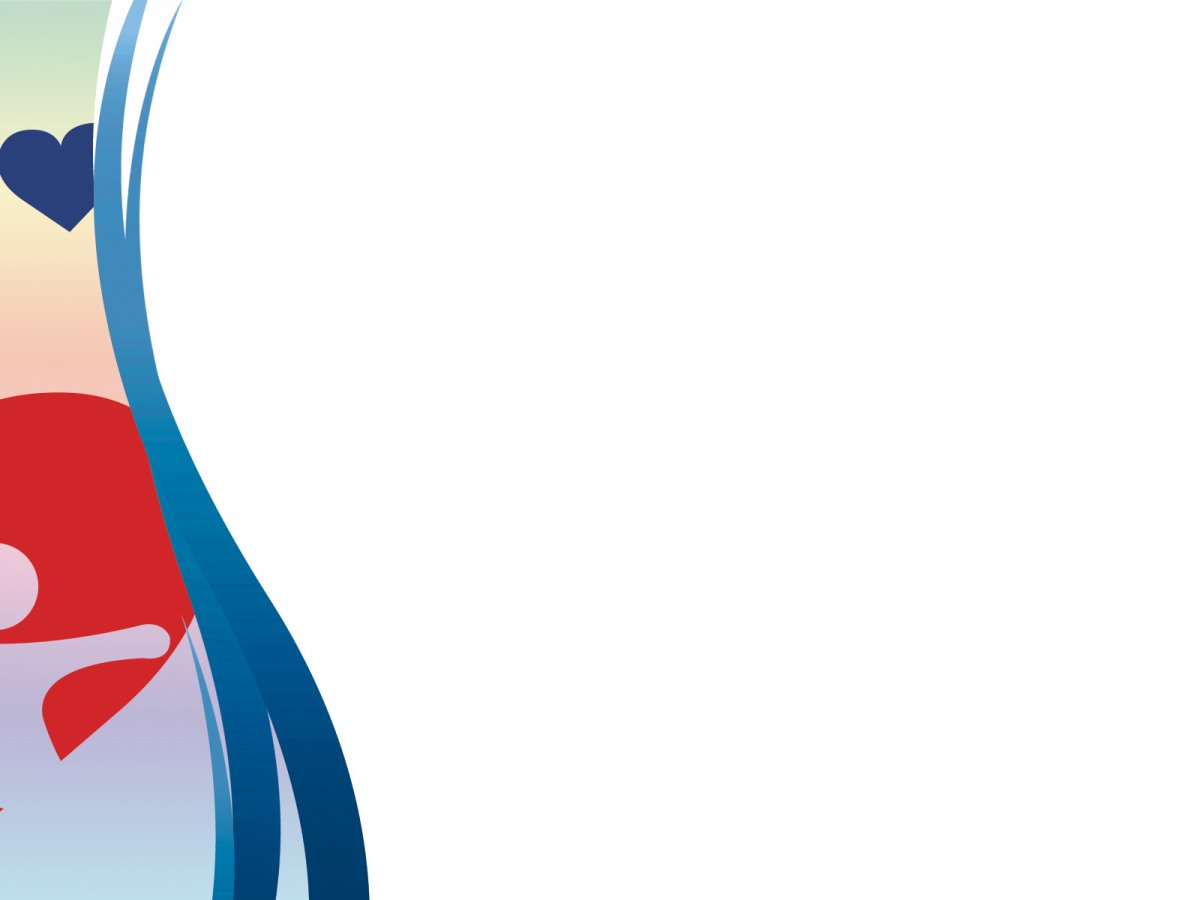 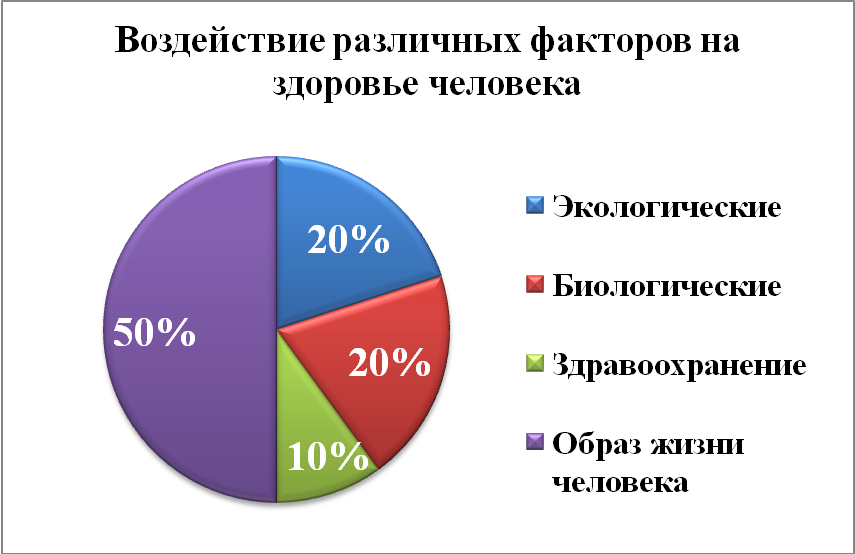 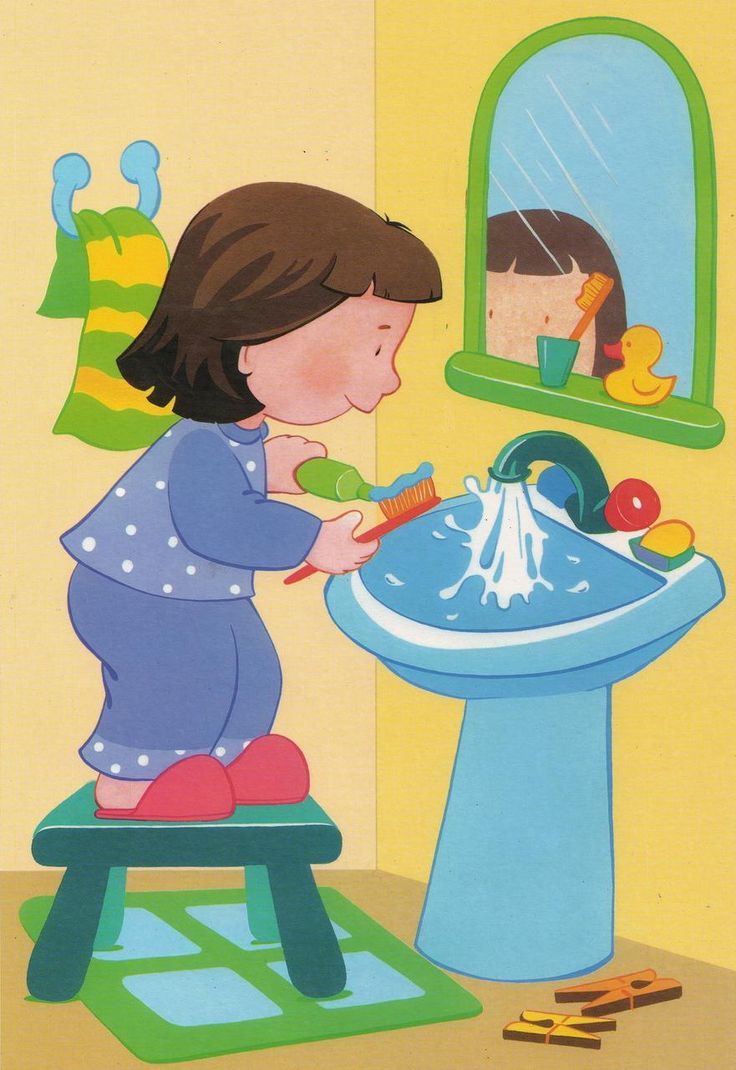 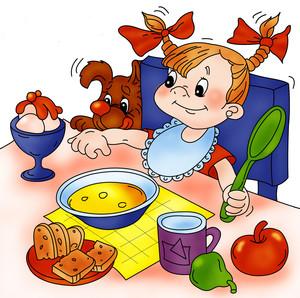 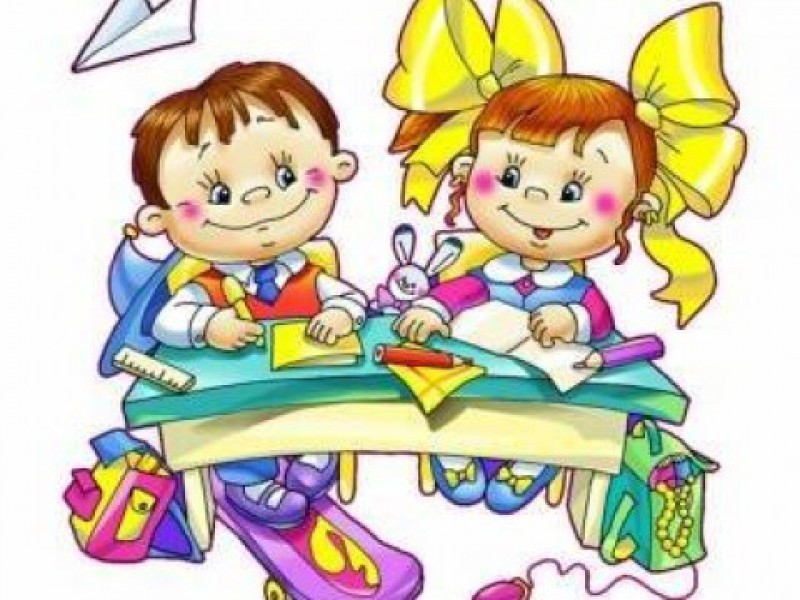 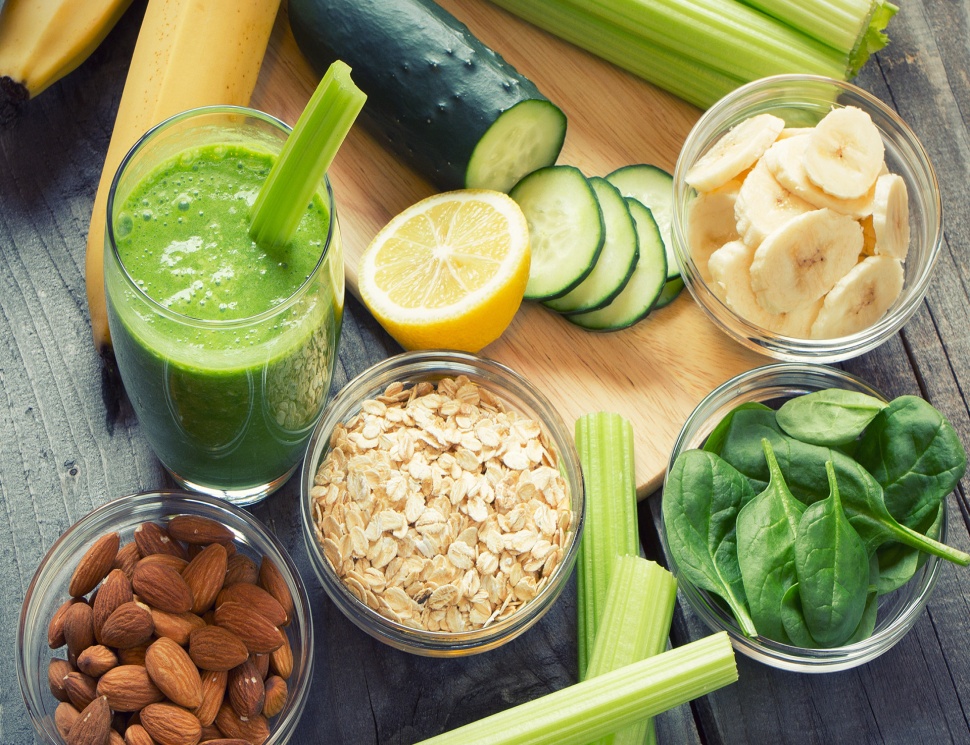 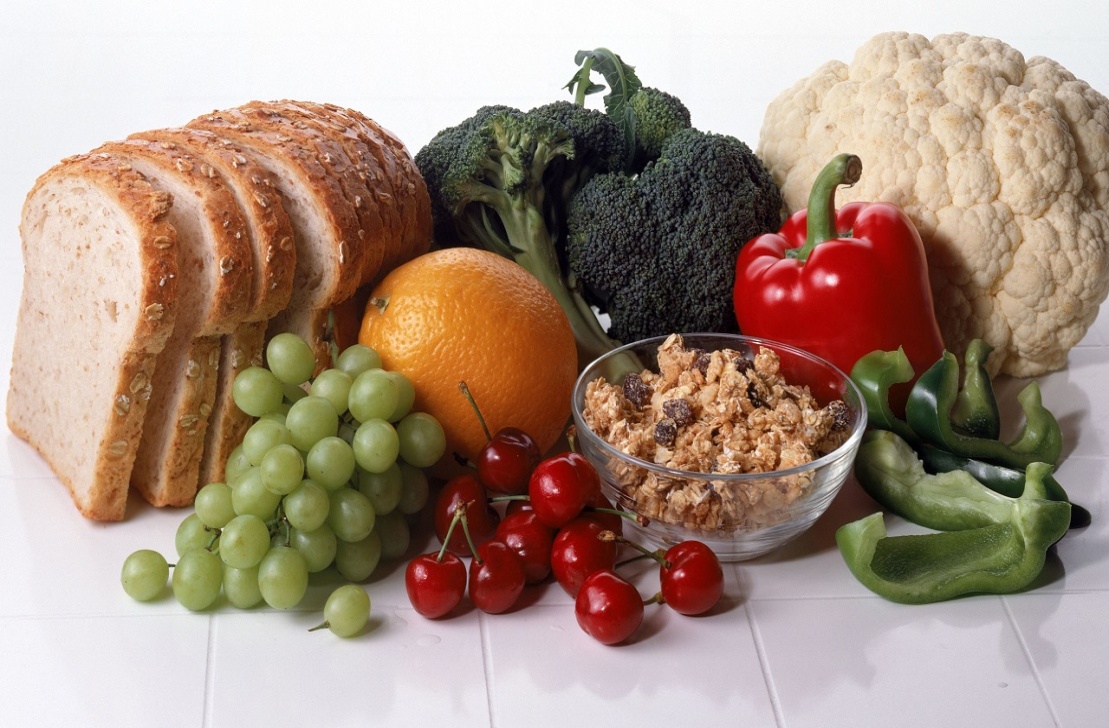 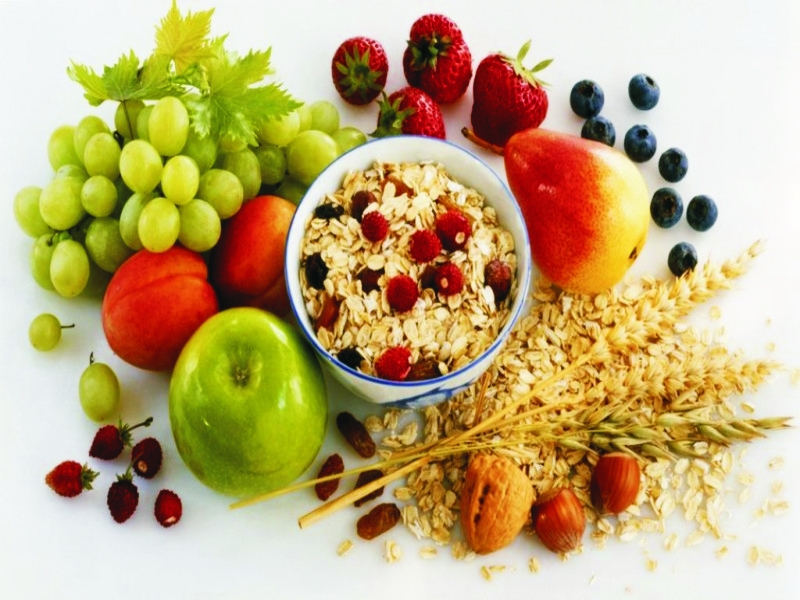 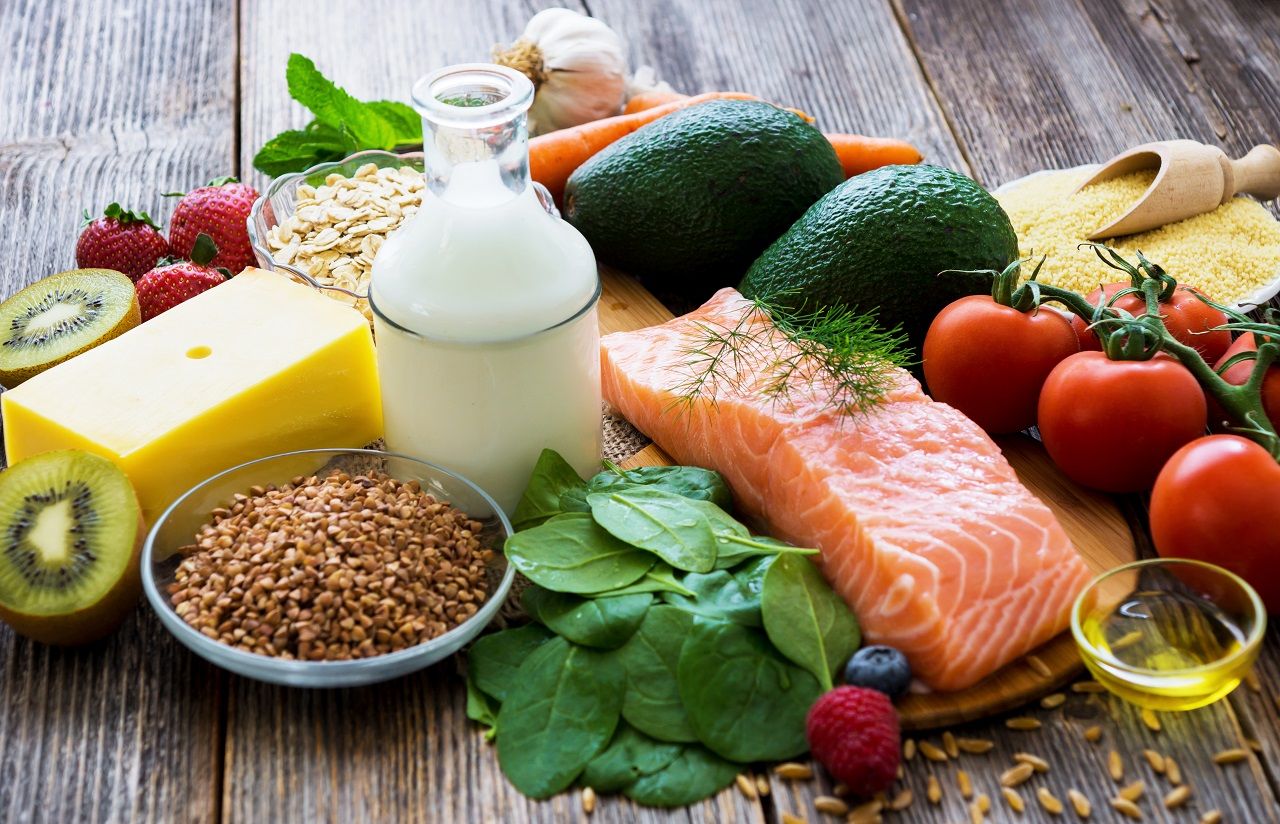 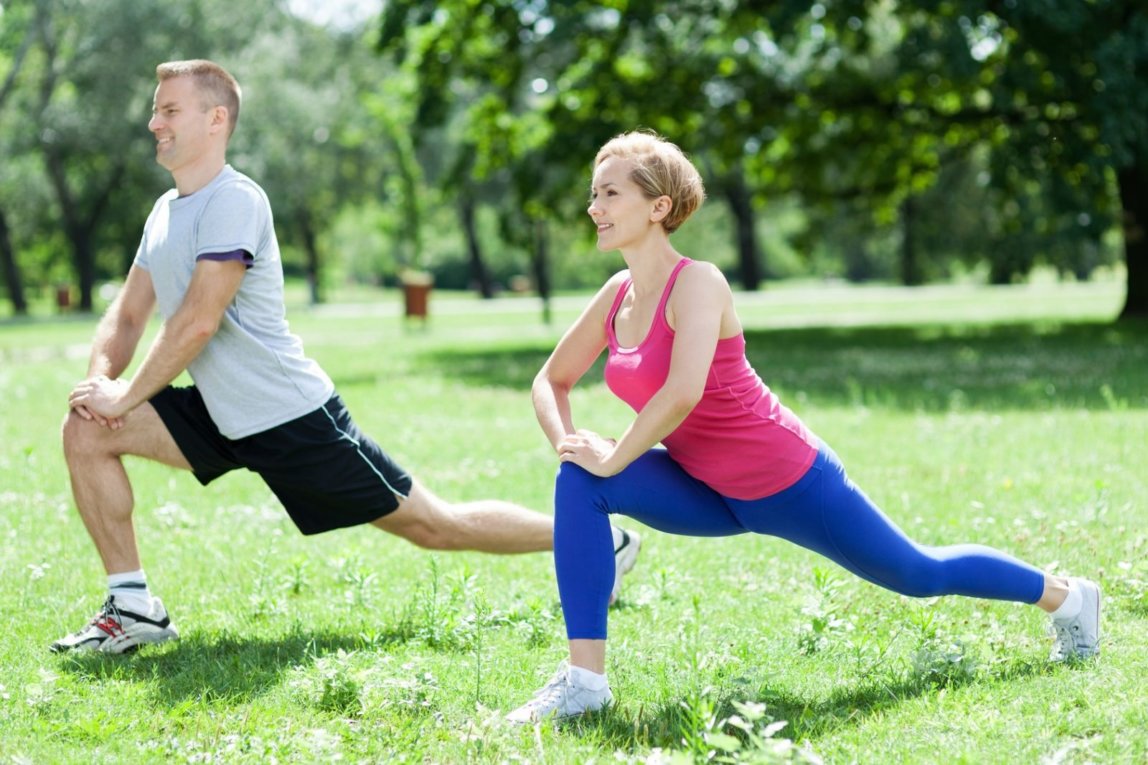 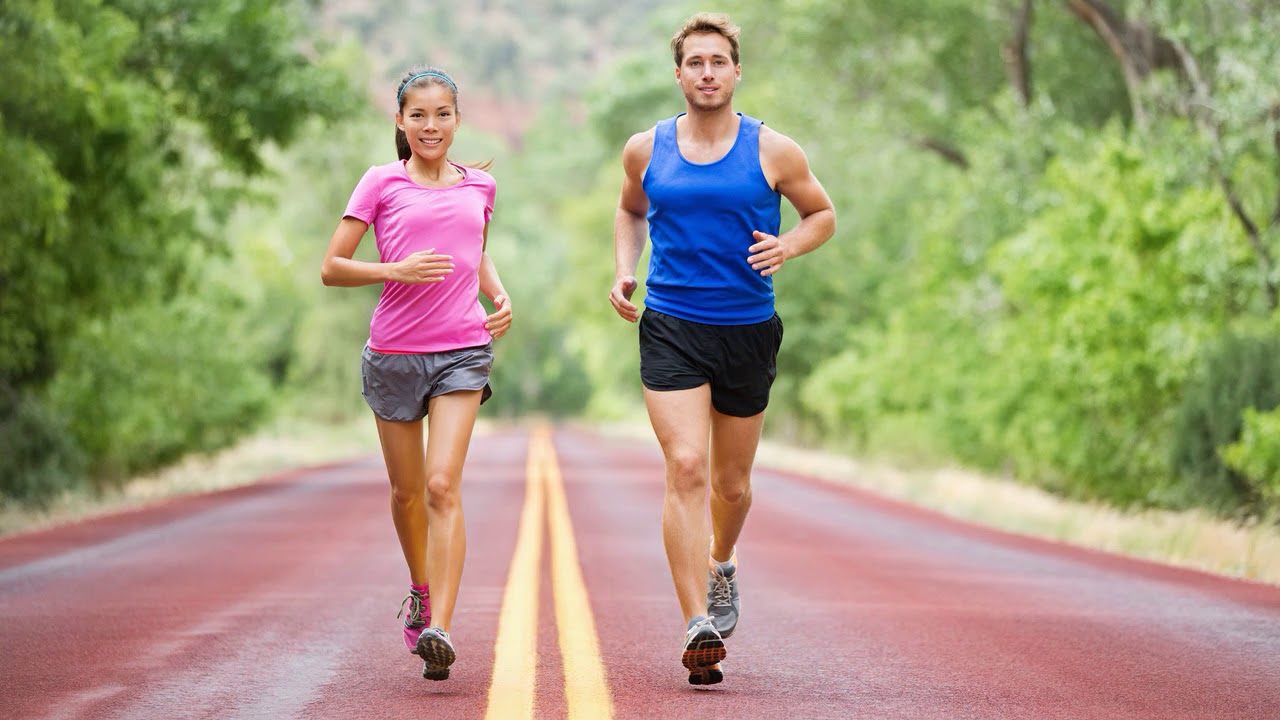 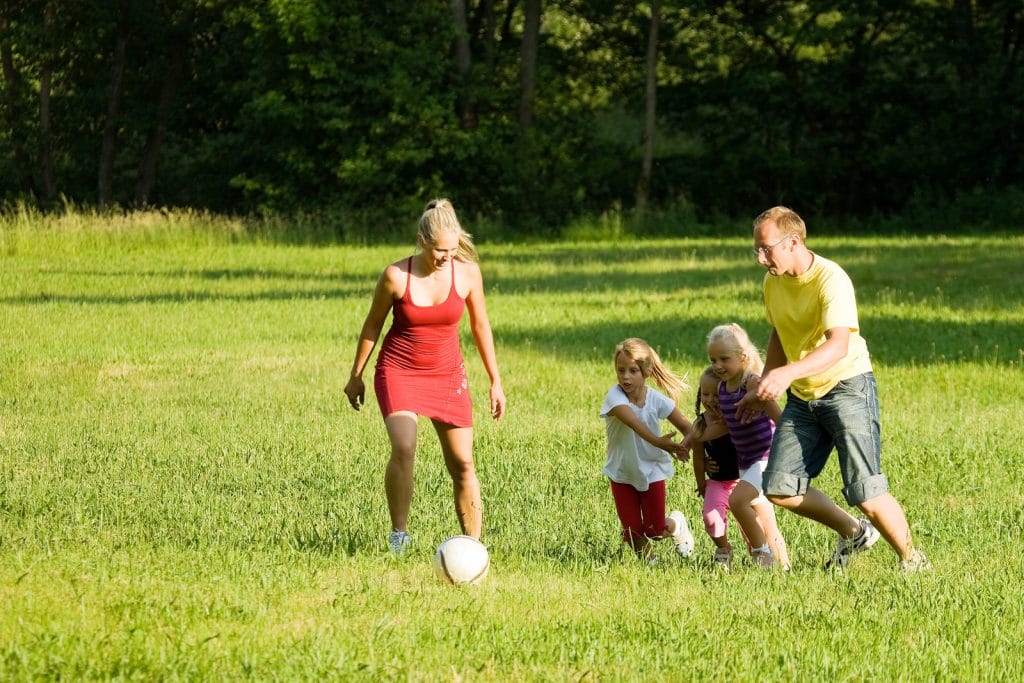 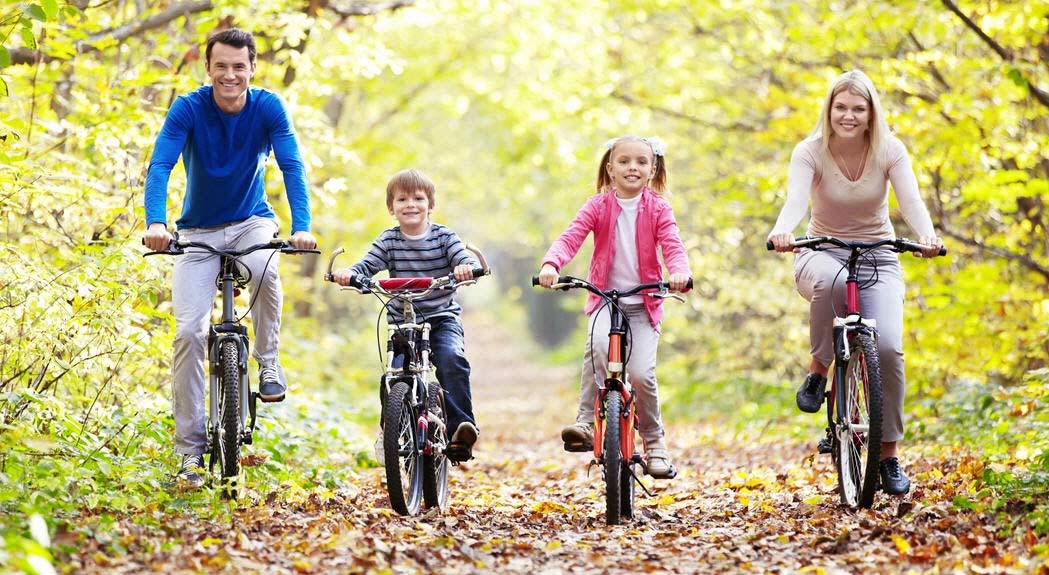 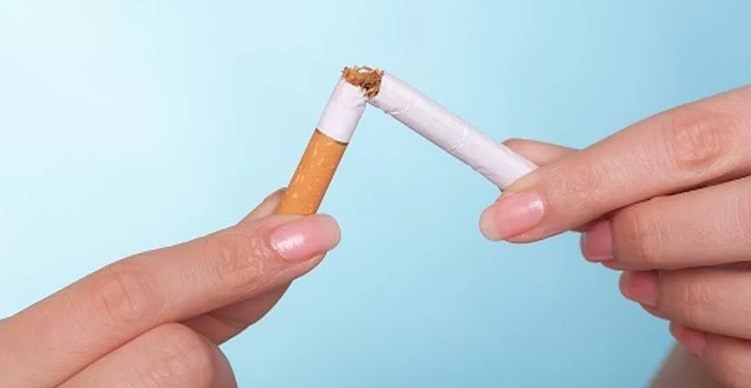 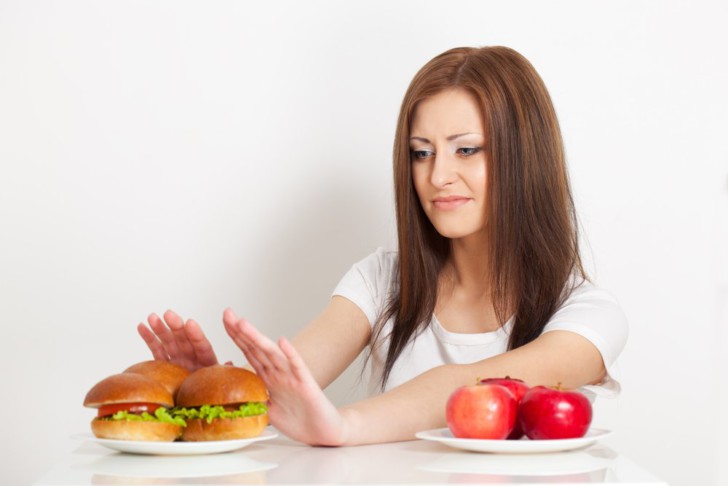 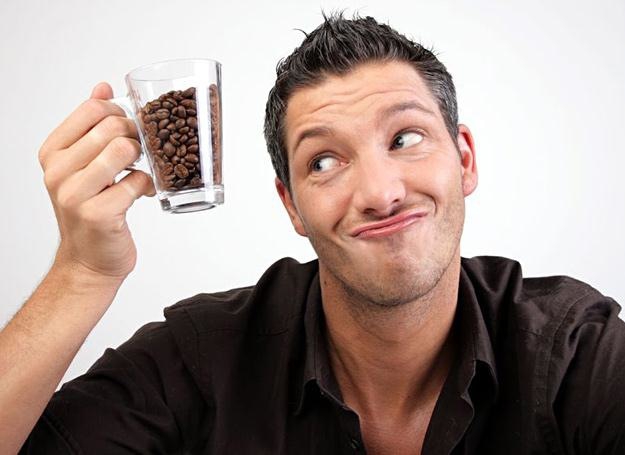 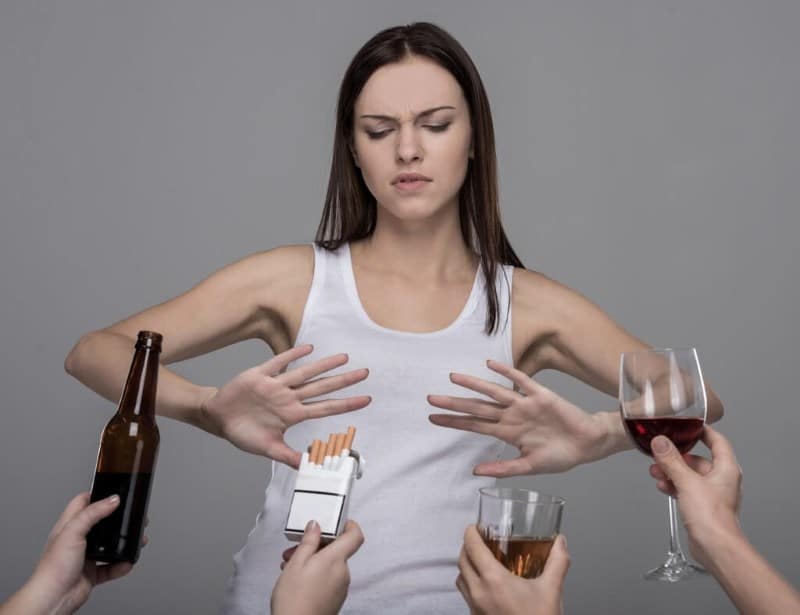 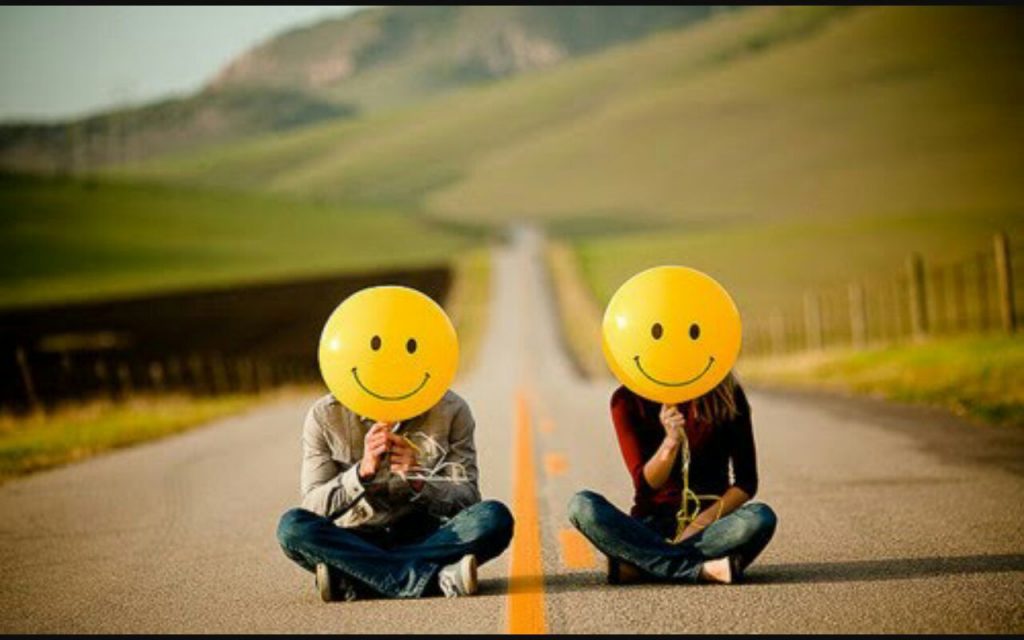 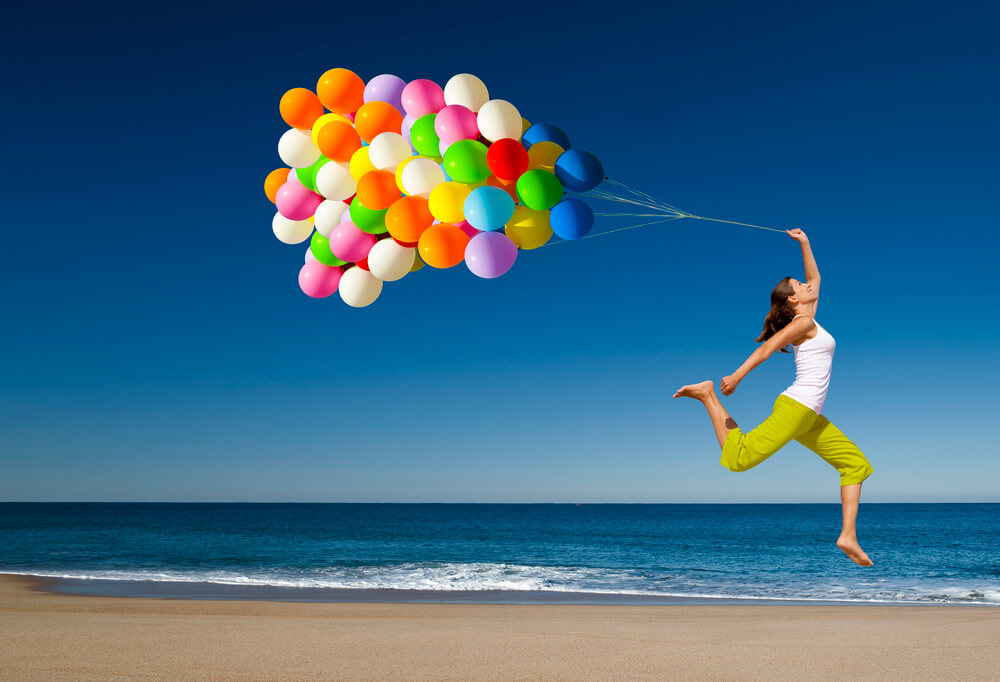 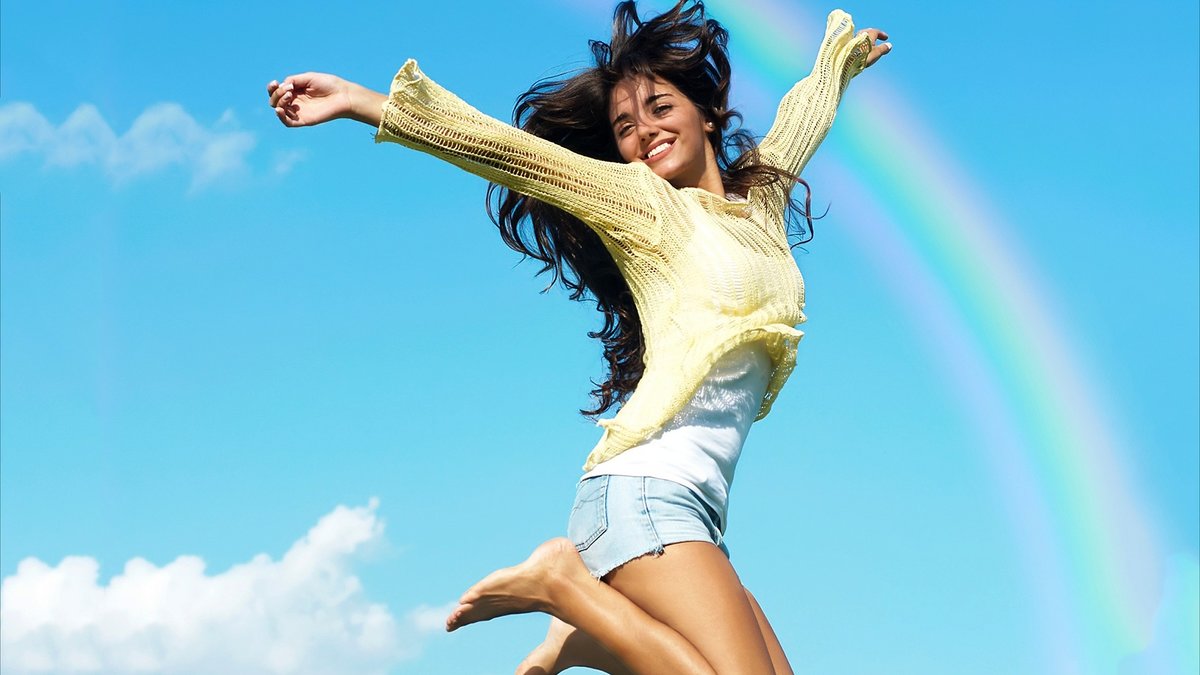 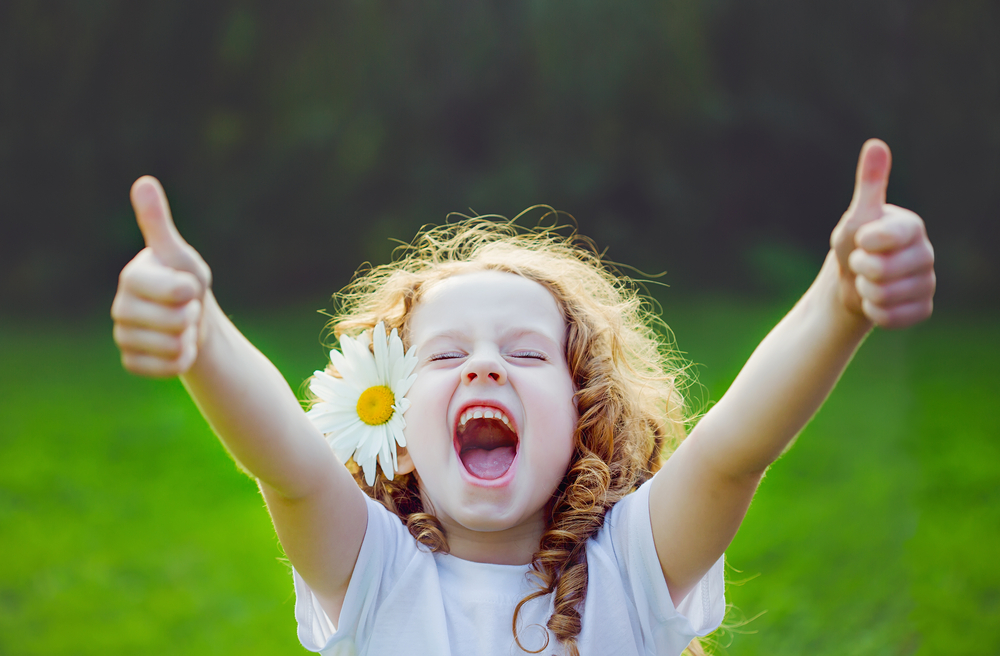 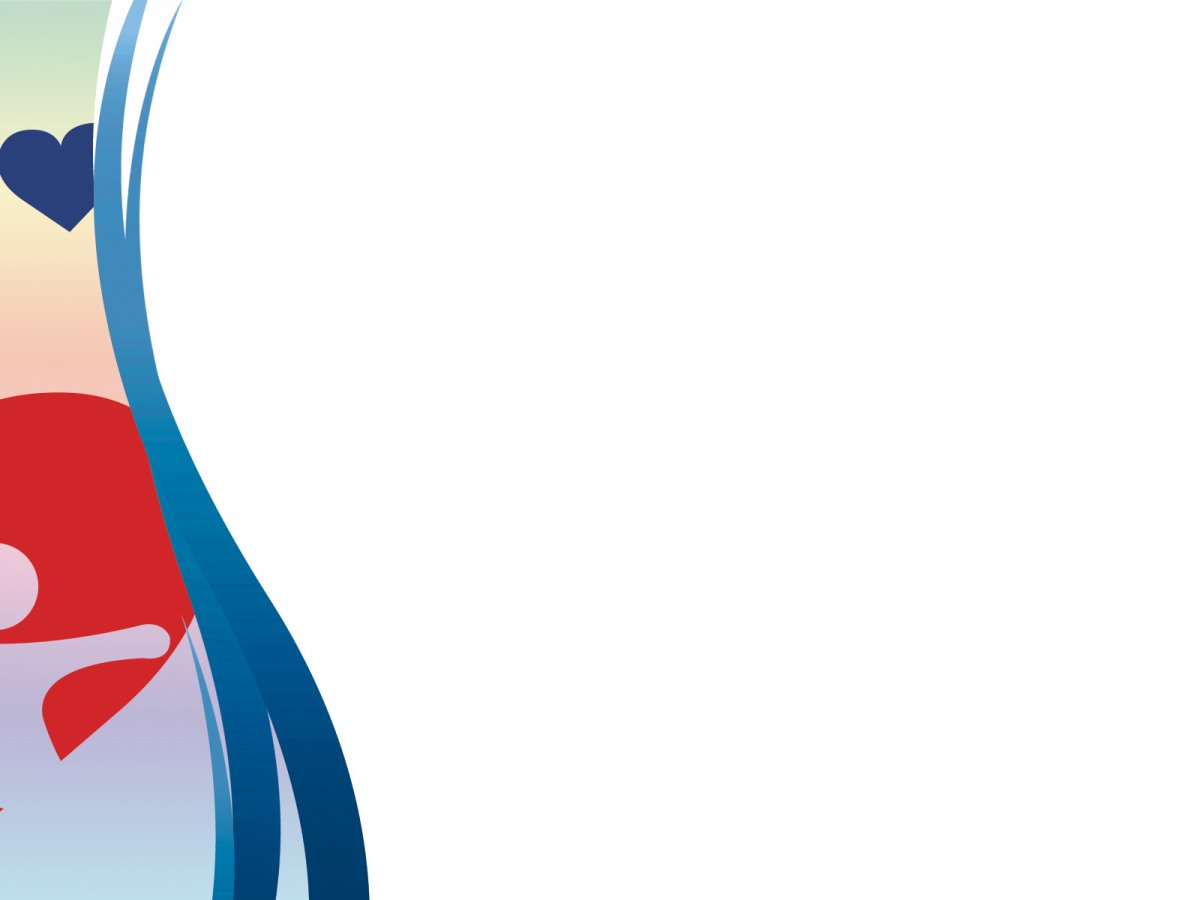 Распределение времени занятости ученика в течение дня
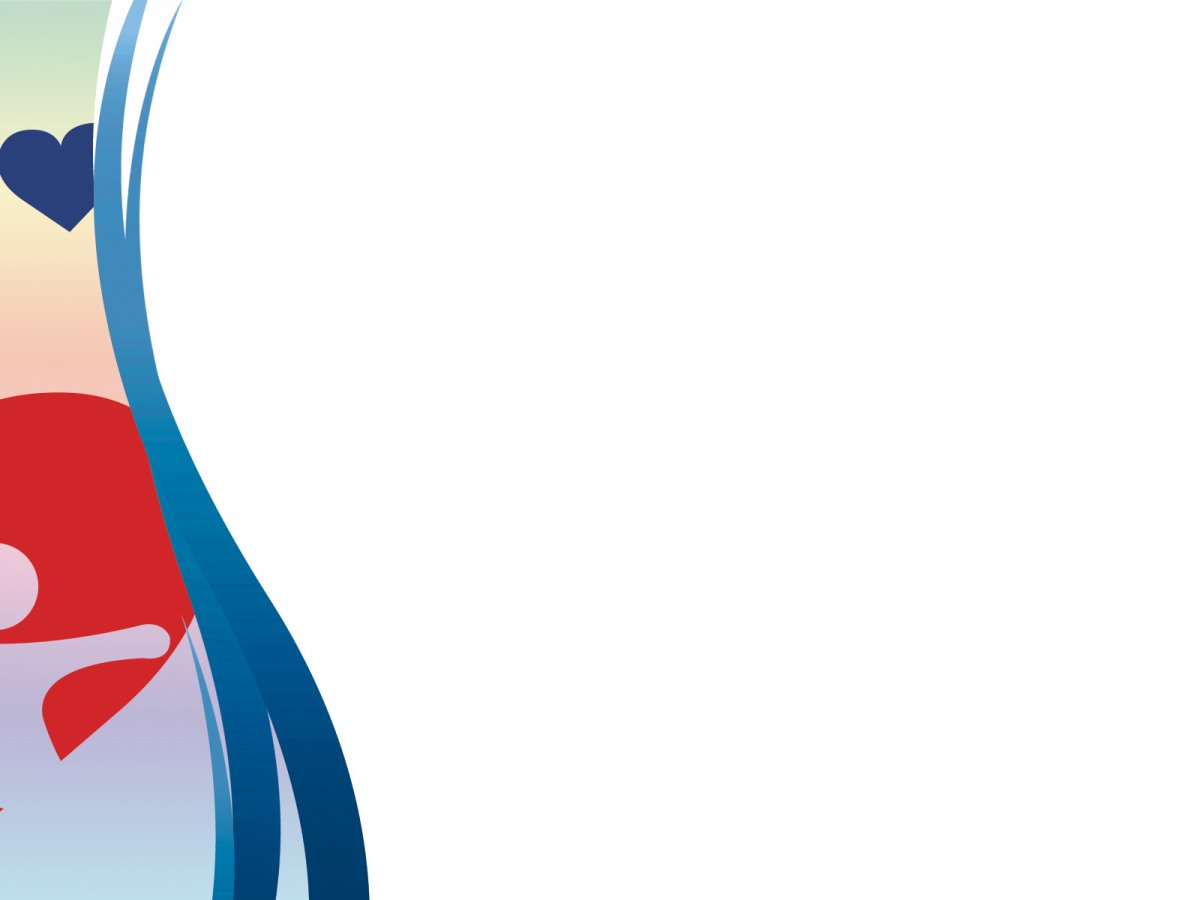 Норма  питания за сутки
25%
20%
15%
40%
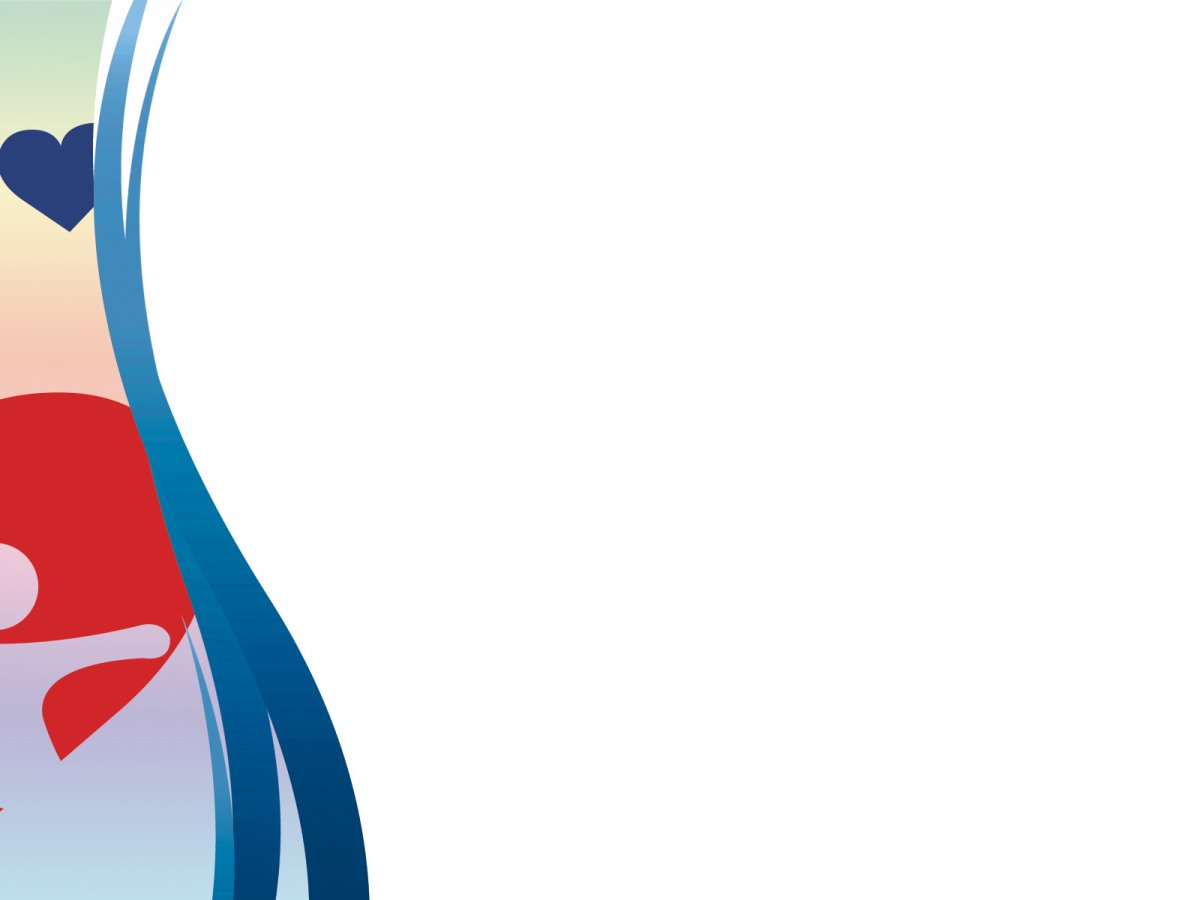 Возраст курящих подростков
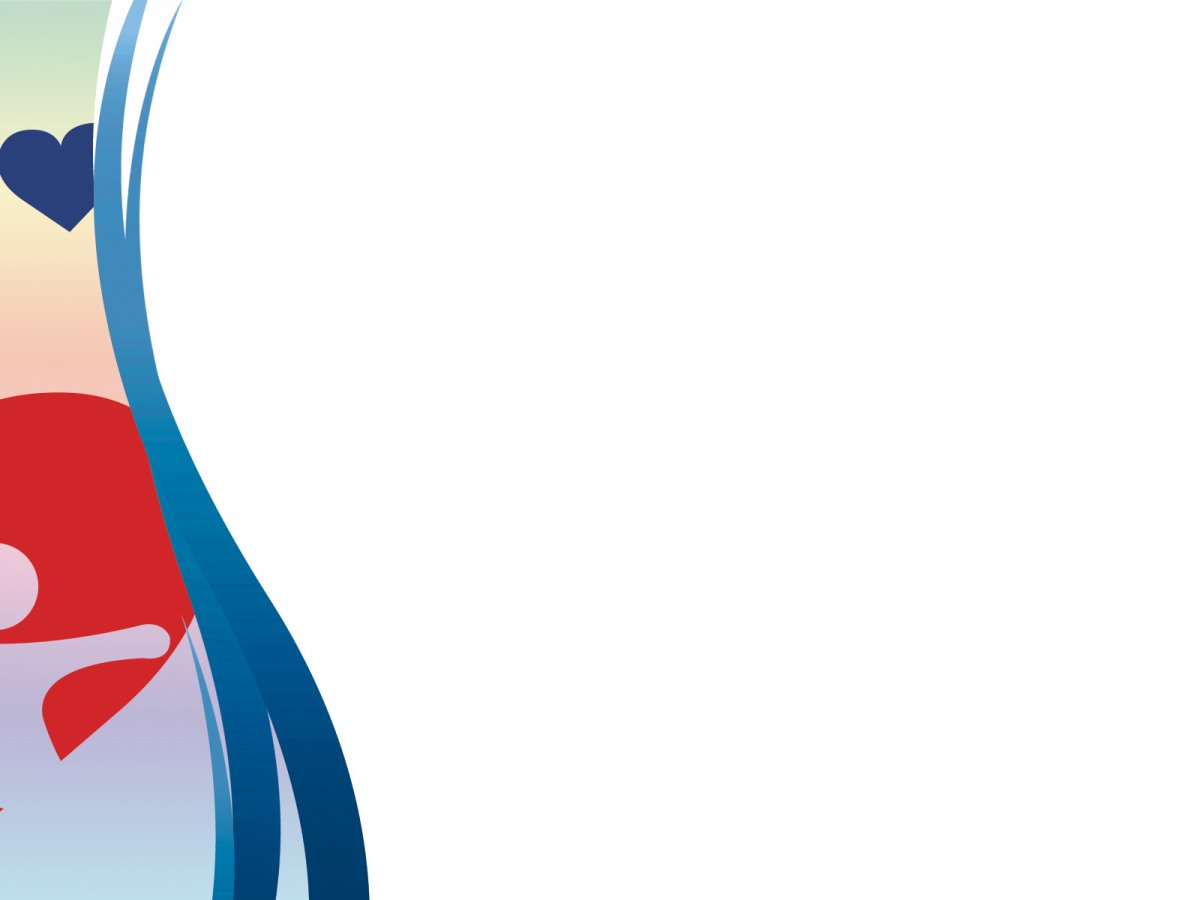 Состав табачного дыма
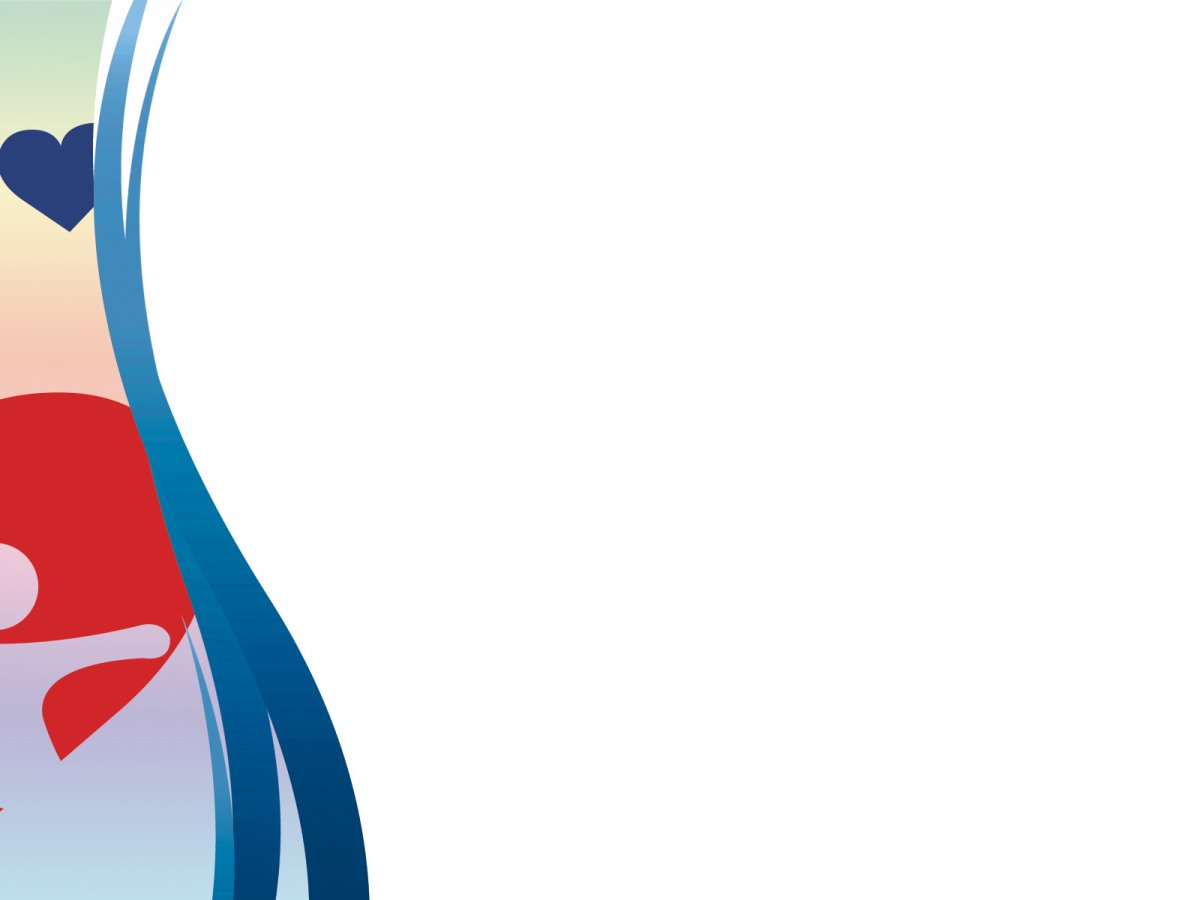 Прочитай пословицу
Кто занимается силы, тот набирается спортом. 
Закаляй дела тело для с пользой своё. 
Утро зарядкой провожают, вечер прогулкой встречают. 
Спорт и организм укрепляют туризм. 
Умеренность сто врачей целебнее, чем в еде. 
Завтрак отдай врагу, обед съешь сам, а ужин подели с другом. 
Укладываясь спать бодрым, проснешься с пустым желудком. 
Продление злоба улыбка старит нам века, а - только сулит человека.
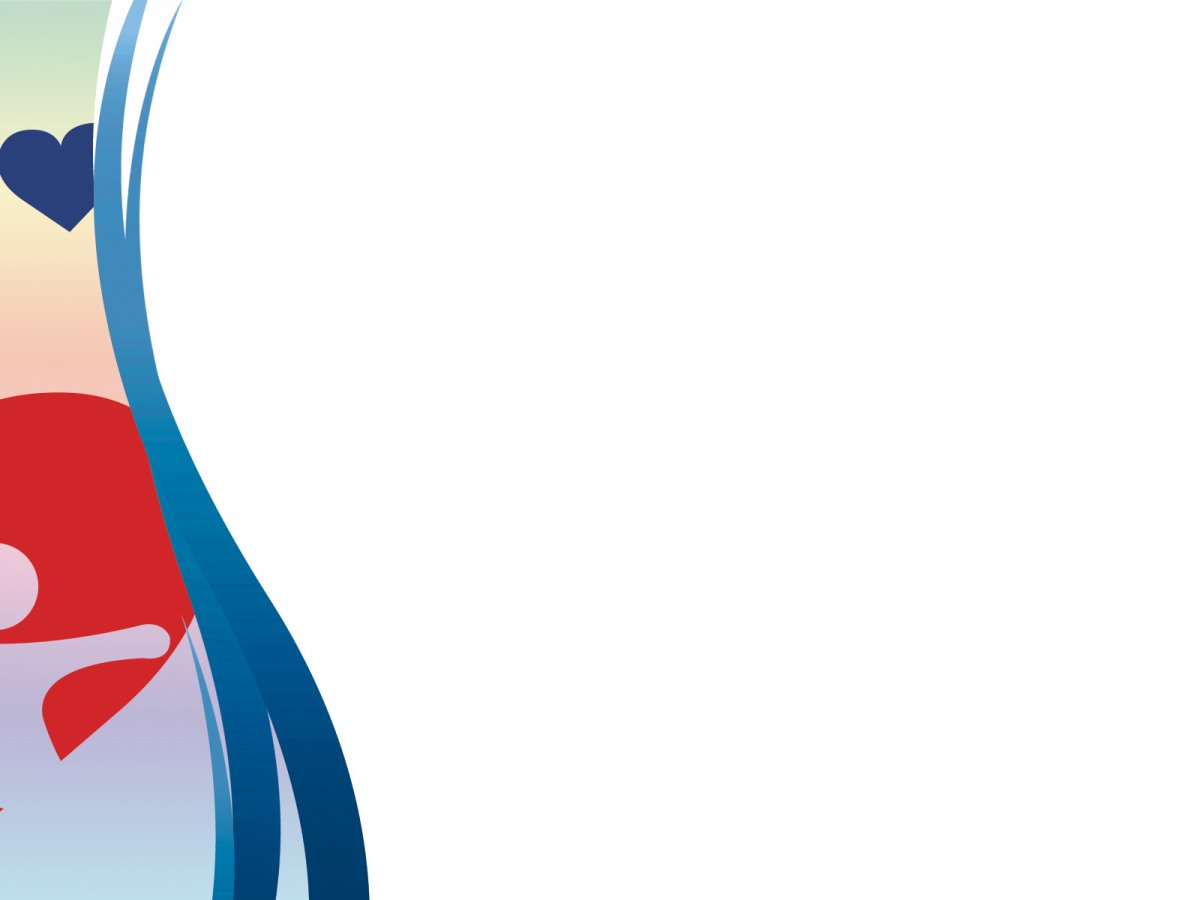 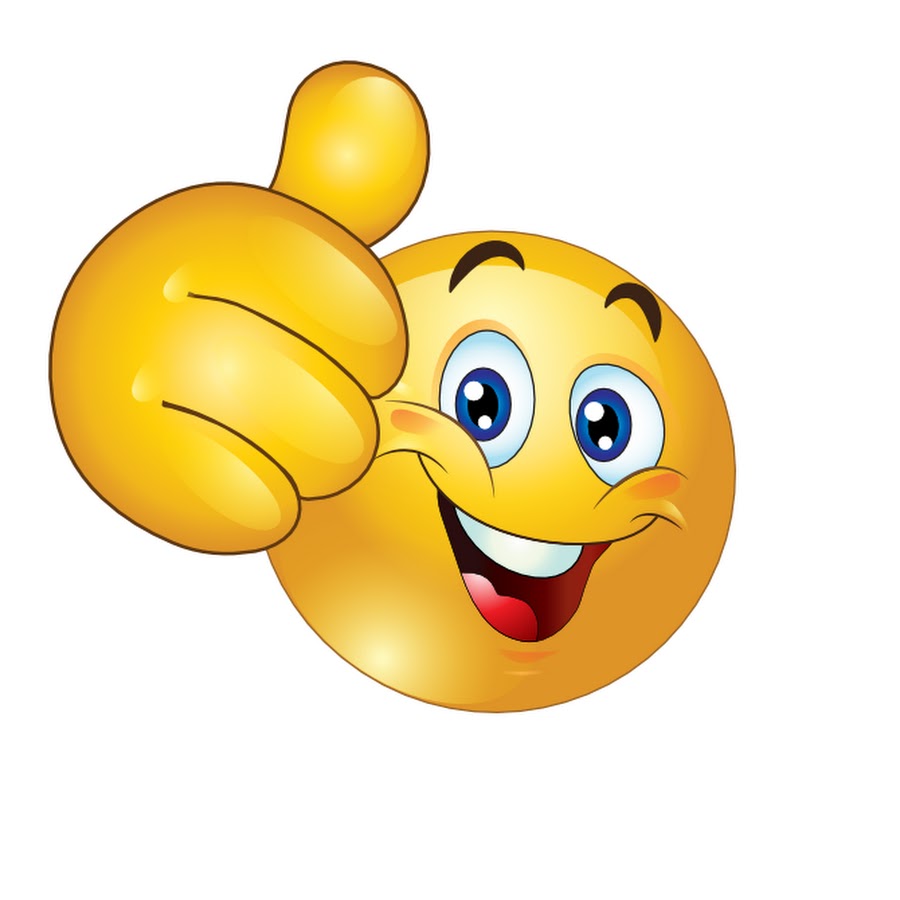 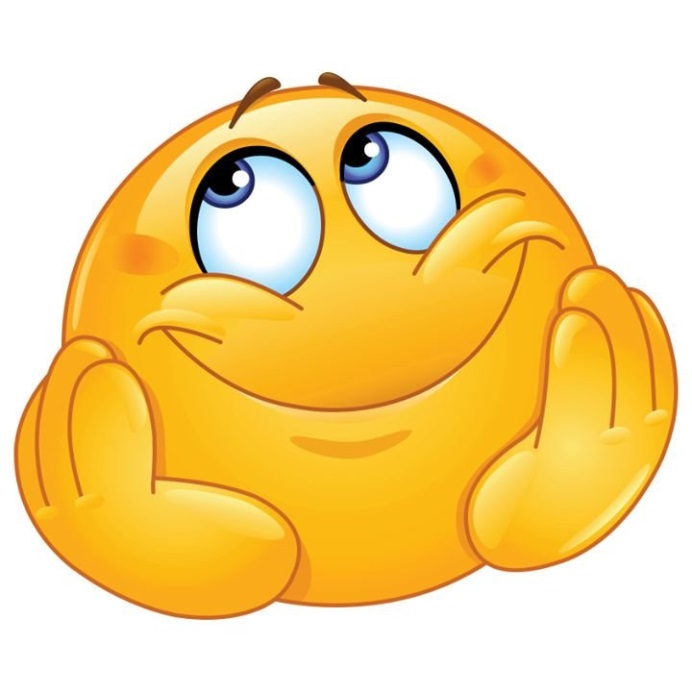 Хорошее настроение
Отличное настроение
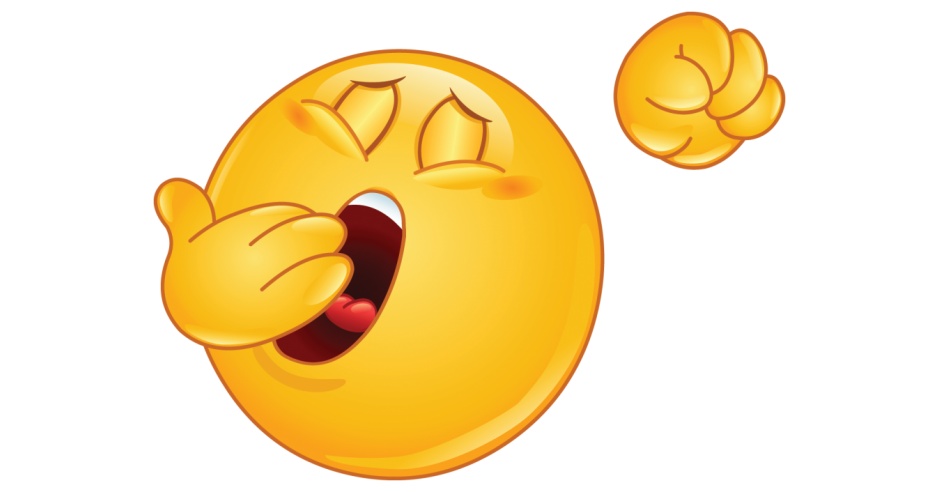 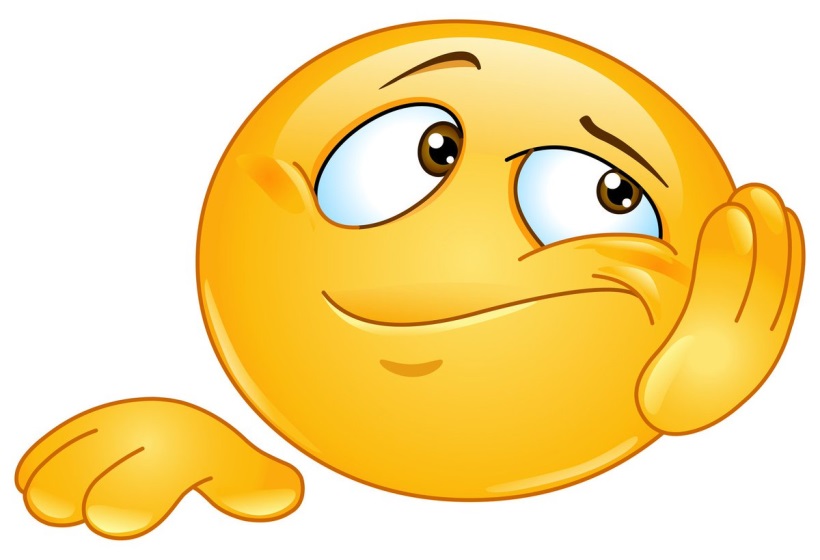 Затрудняюсь ответить
Скучно